«Местоимение»
Автор: Манаева Г.А., учитель начальных классов.
Презентация к уроку окружающего мира в 4 классе (10-11 лет).
«Океан бездонный, океан бескрайний,
Безвоздушный, тёмный и необычайный,
В нём живут Вселенные, 
звёзды и кометы,
Есть и обитаемые, 
может быть планеты».
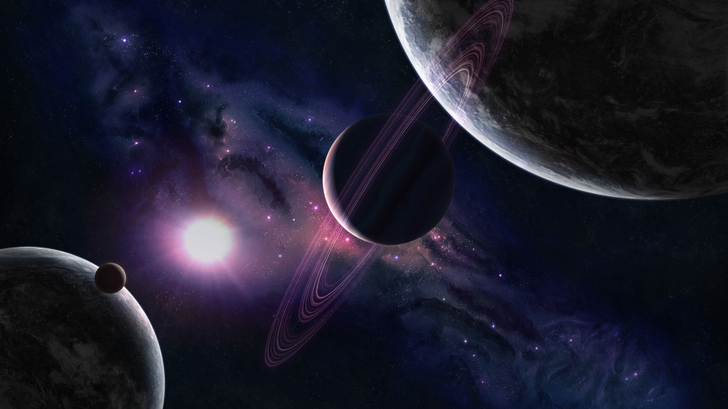 КОСМОС
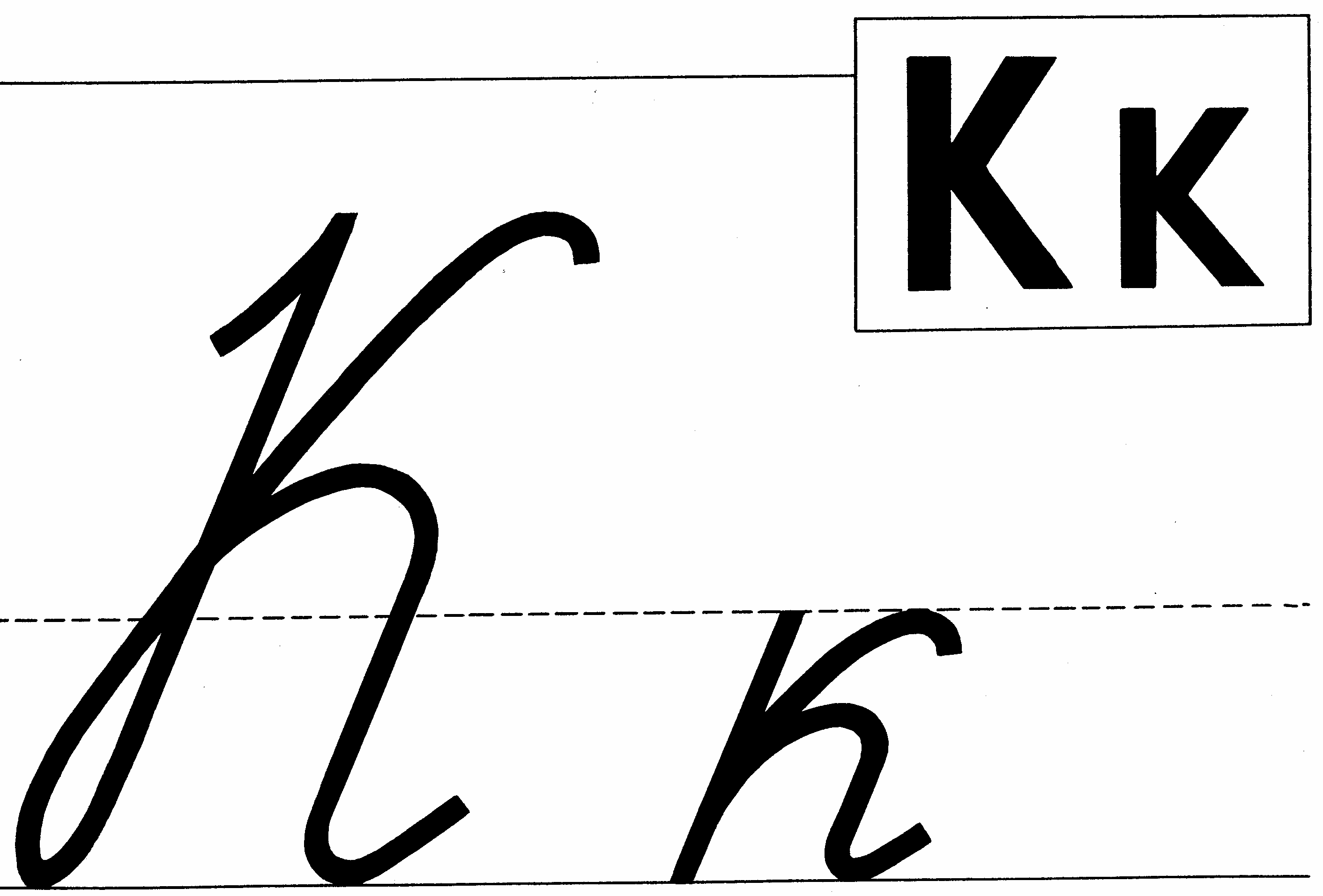 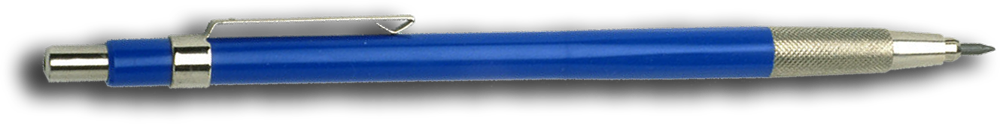 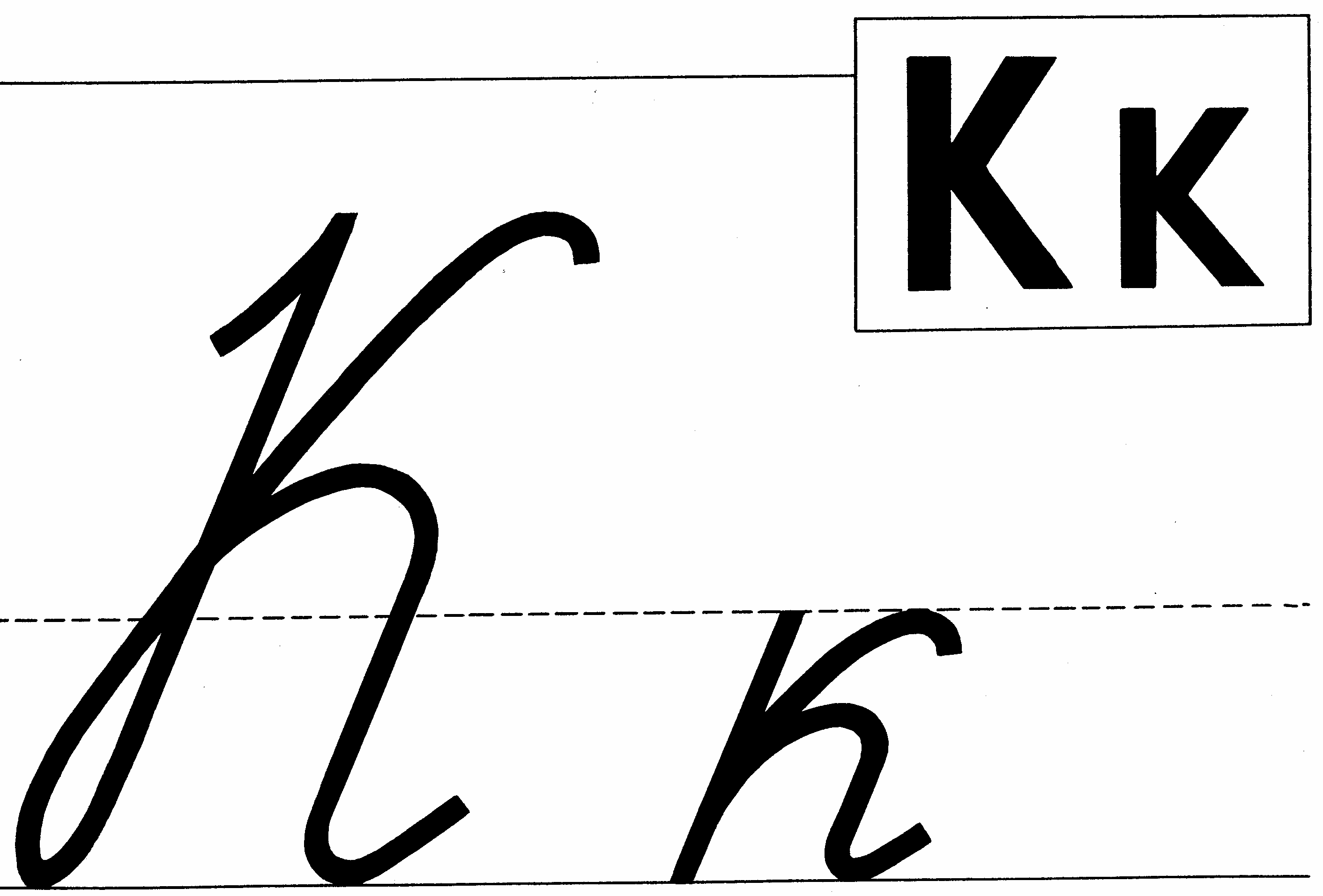 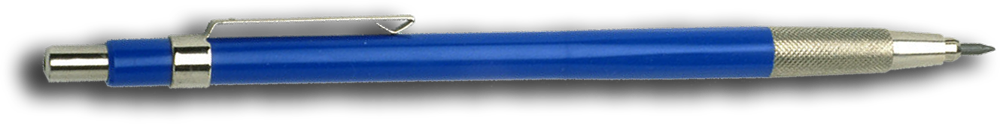 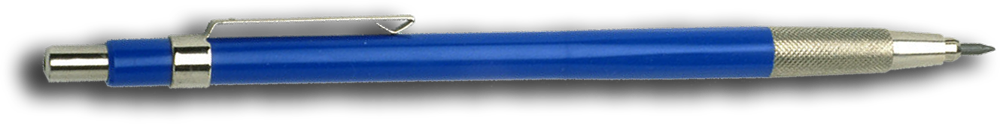 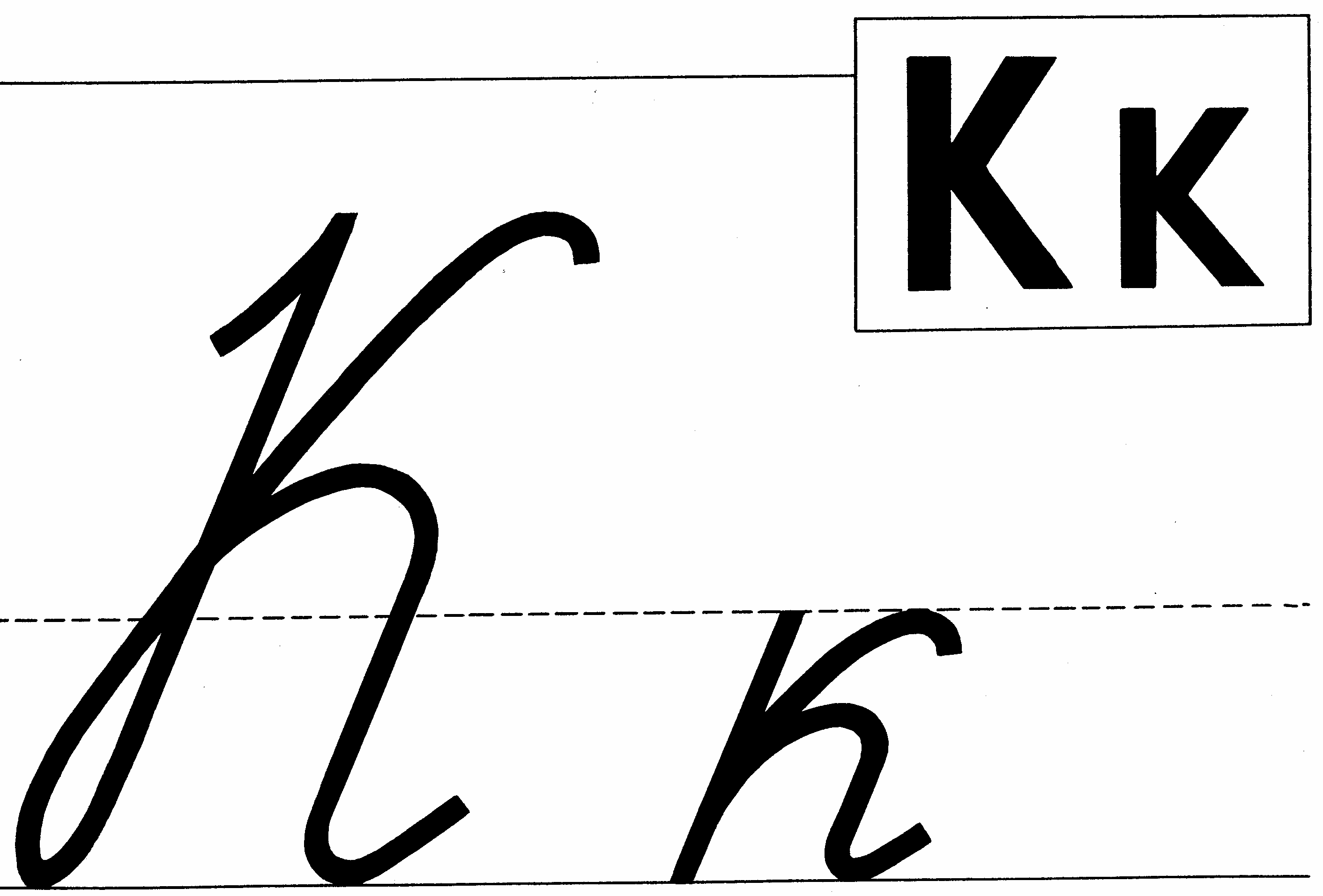 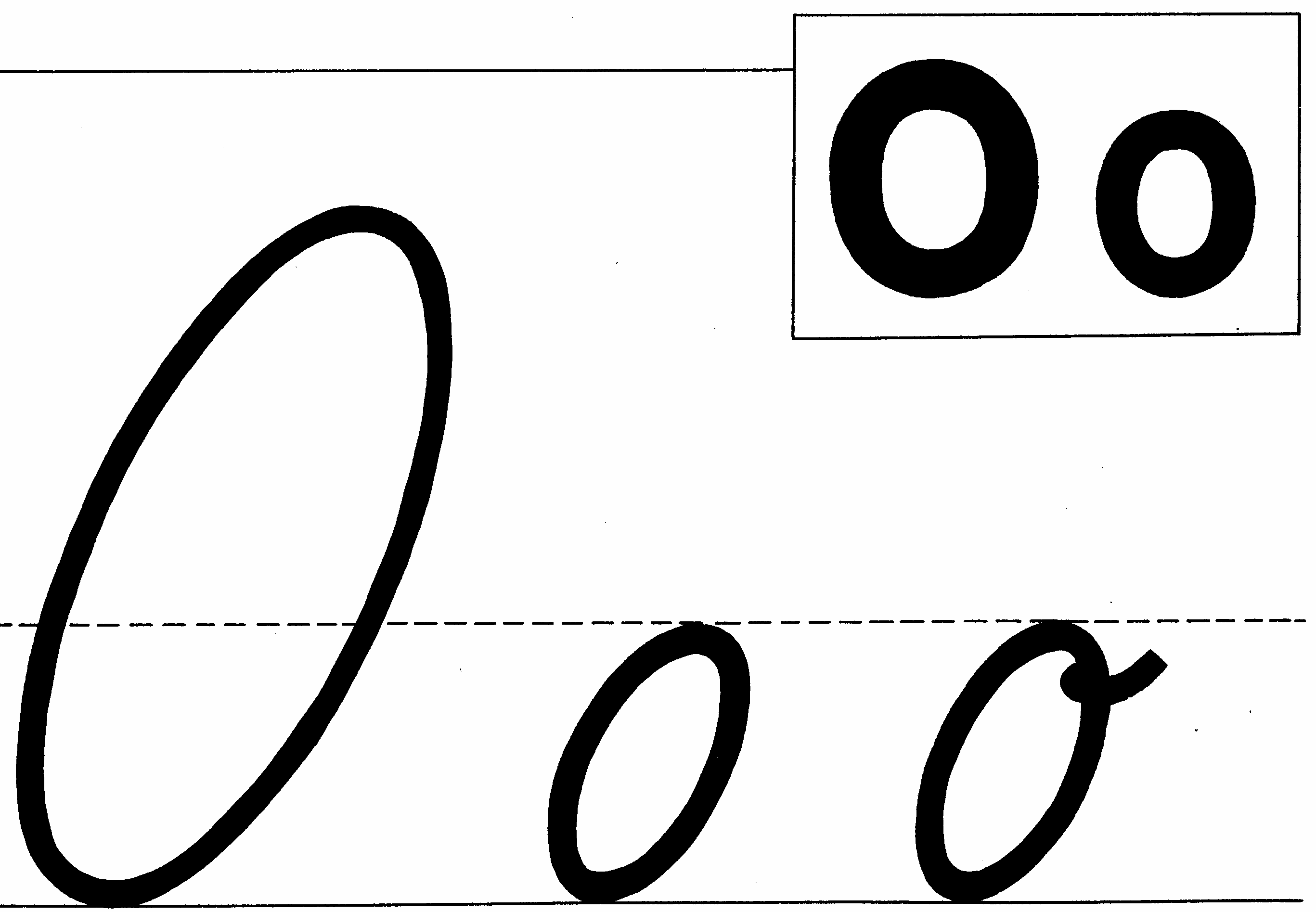 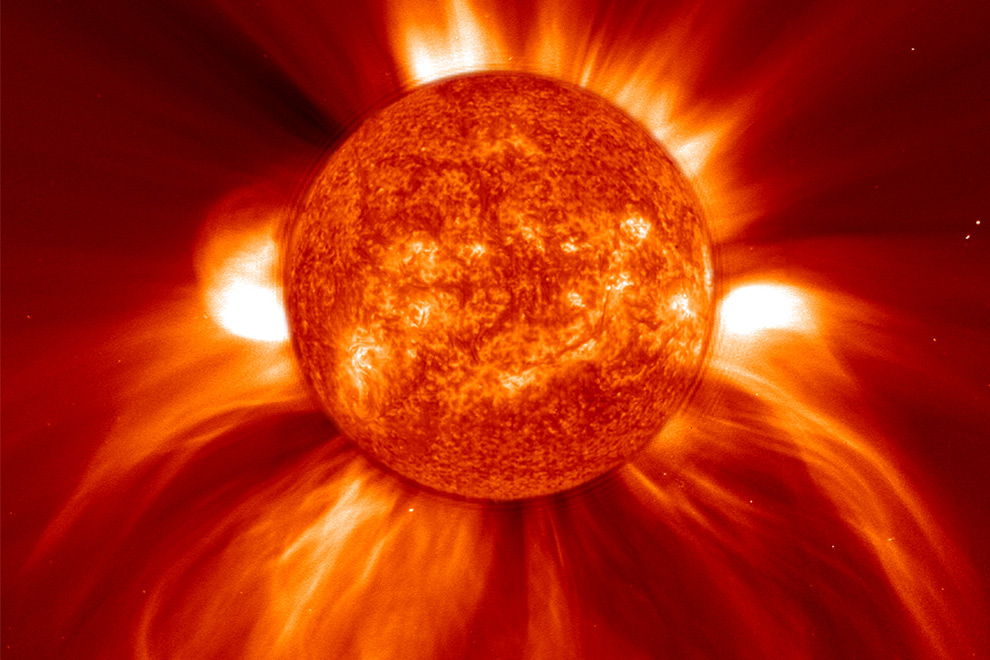 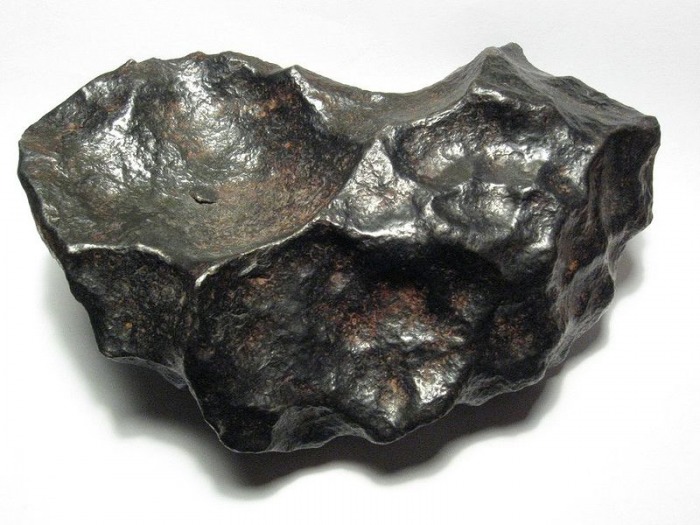 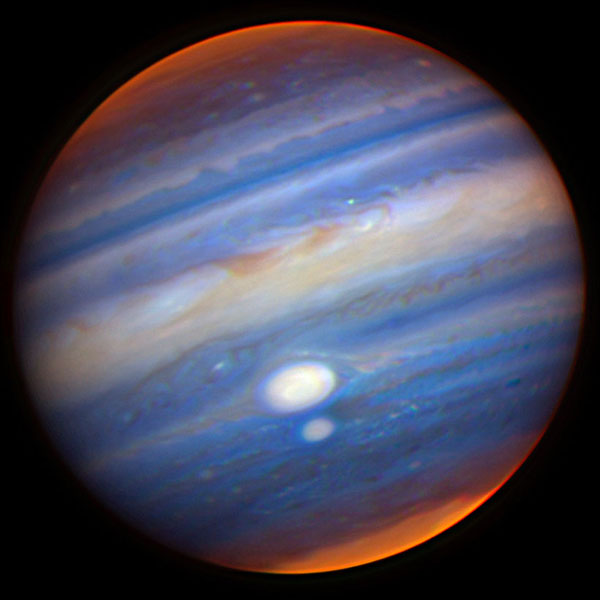 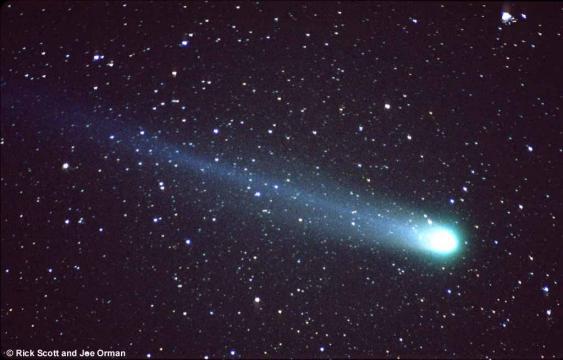 Конец
СОЛНЦЕ
ЮПИТЕР
МЕТЕОРИТ
КОМЕТА
Вокруг Солнца вращаются 
                                                    планеты.
   Солнце является центром
                                Солнечной системы.
Оно
Комета ярко светит и быстро    								летит. 
    Комета не живёт очень долго.
Она
Учёные называют Юпитер   				бушующей планетой. 
   Учёные вычислили, что Юпитер       		больше Земли  в 1000 раз.
Они
Самый большой метеорит был          				найден в Китае. 
Метеорит весил 12 кг 600 г.
Он
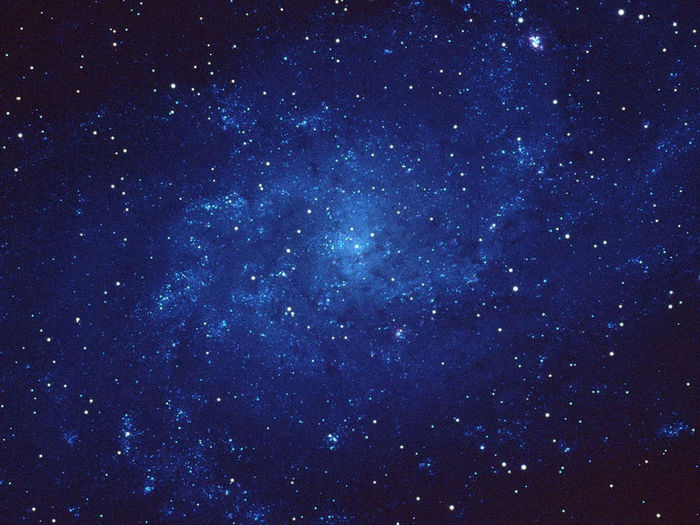